КАРЬЕРНАЯ КАРТА  АНПОО «Томский экономико-юридический техникум»
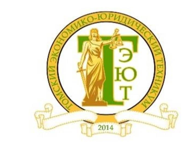 40.02.02 Правоохранительная деятельность
Срок обучения 3 года 6 мес (на базе 9 классов)
                                     2  года и 6 мес (на базе 11 классов)
Квалификация: юрист
Средняя заработная плата в регионе: 50 000 руб
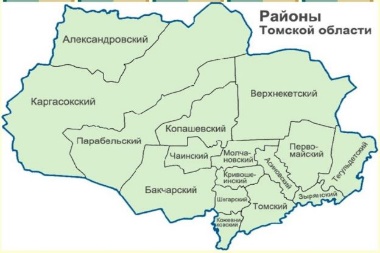 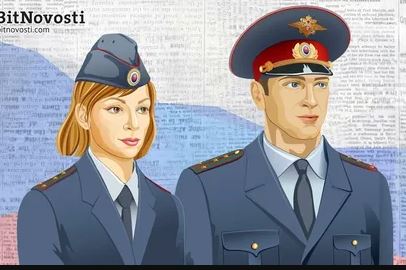 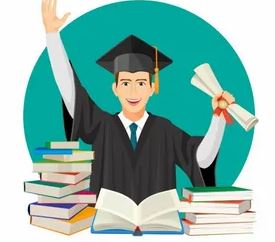 Будущее начинается здесь!
Адрес: г, Томск Московский тракт, 2г
Тел.8(3822)-529-655
E mail: Cdo-teui2005@yandex.ru